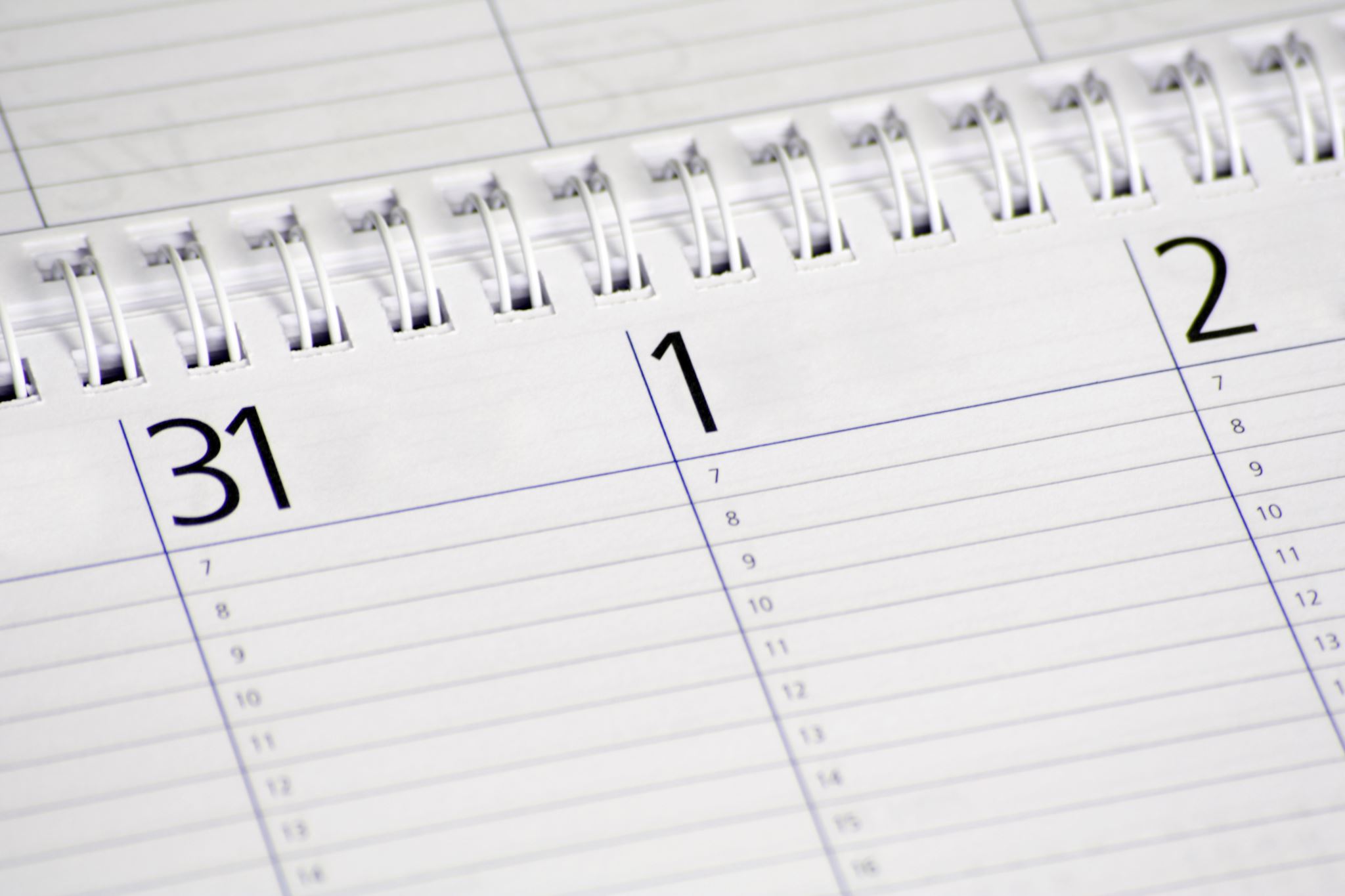 Year 12 Summer Exam Timetable 2025